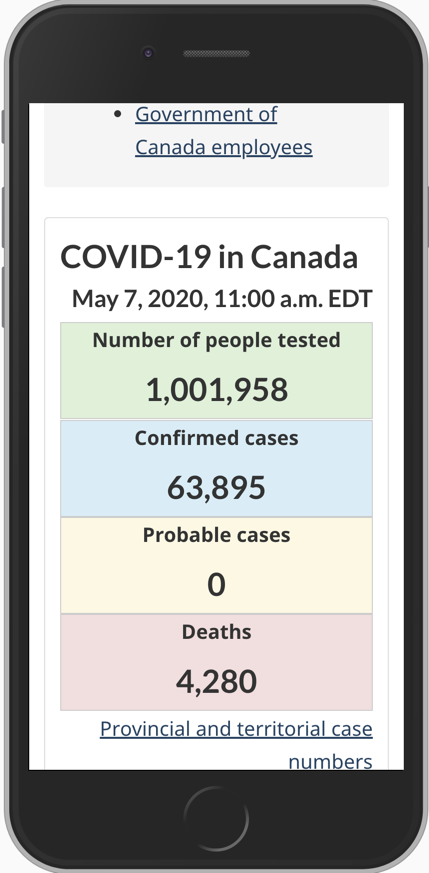 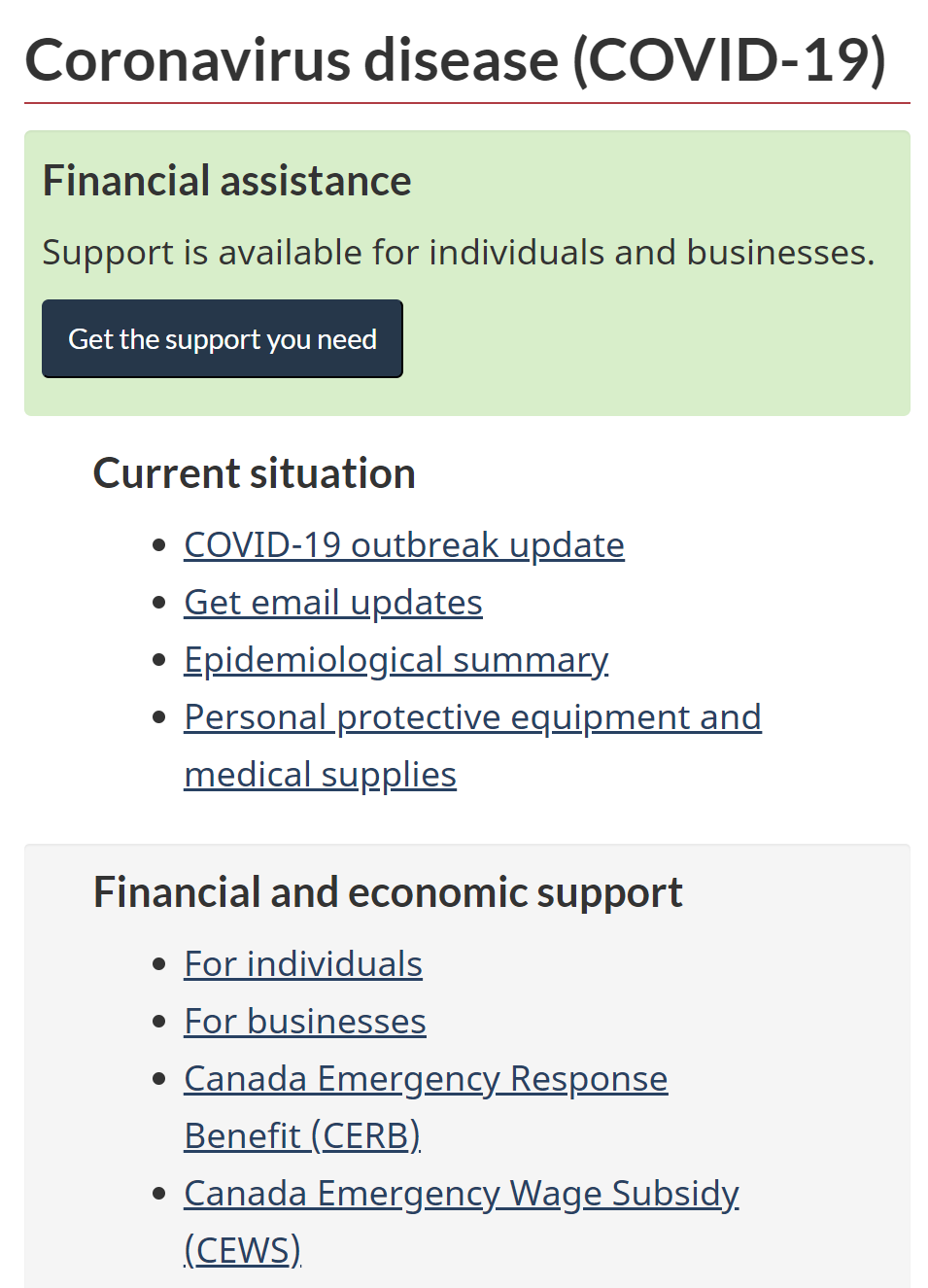 Canada.caCOVID-19 Top Task Identification
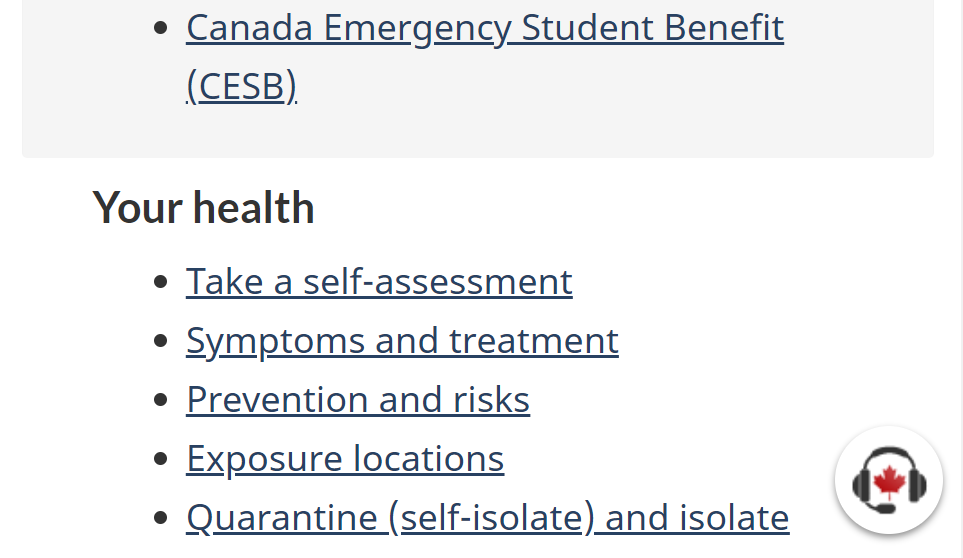 with Gerry McGovern
and the World Health Organization
Canada.ca digital transformation office (TBS)
and Health Canada
May 25, 2020
1
About the COVID-19 top-task study
A World Health Organization web-based study conducted with Gerry McGovern (international usability expert).
Purpose: Identify the top tasks and resources that people visiting the website are looking for.
The GC digital team contributed to the work. The study was run for the WHO, Norway, Canada & Ireland.
The results help better understand the content and resource needs of Canadians at present time.
These, combined with ongoing analytics and page success testing, will help to further plan and prioritize information and resources to meet evolving needs.
2
How input was captured
Study invitation appeared on 
Canada.ca pages (randomly 
generated) from May 14 to 19.

6,441 responses 
90% in English
10% in French
How respondents reached the study 
55% via Canada.ca/coronavirus pages
44% via other Canada.ca pages 
1% via direct invites (GC employees)
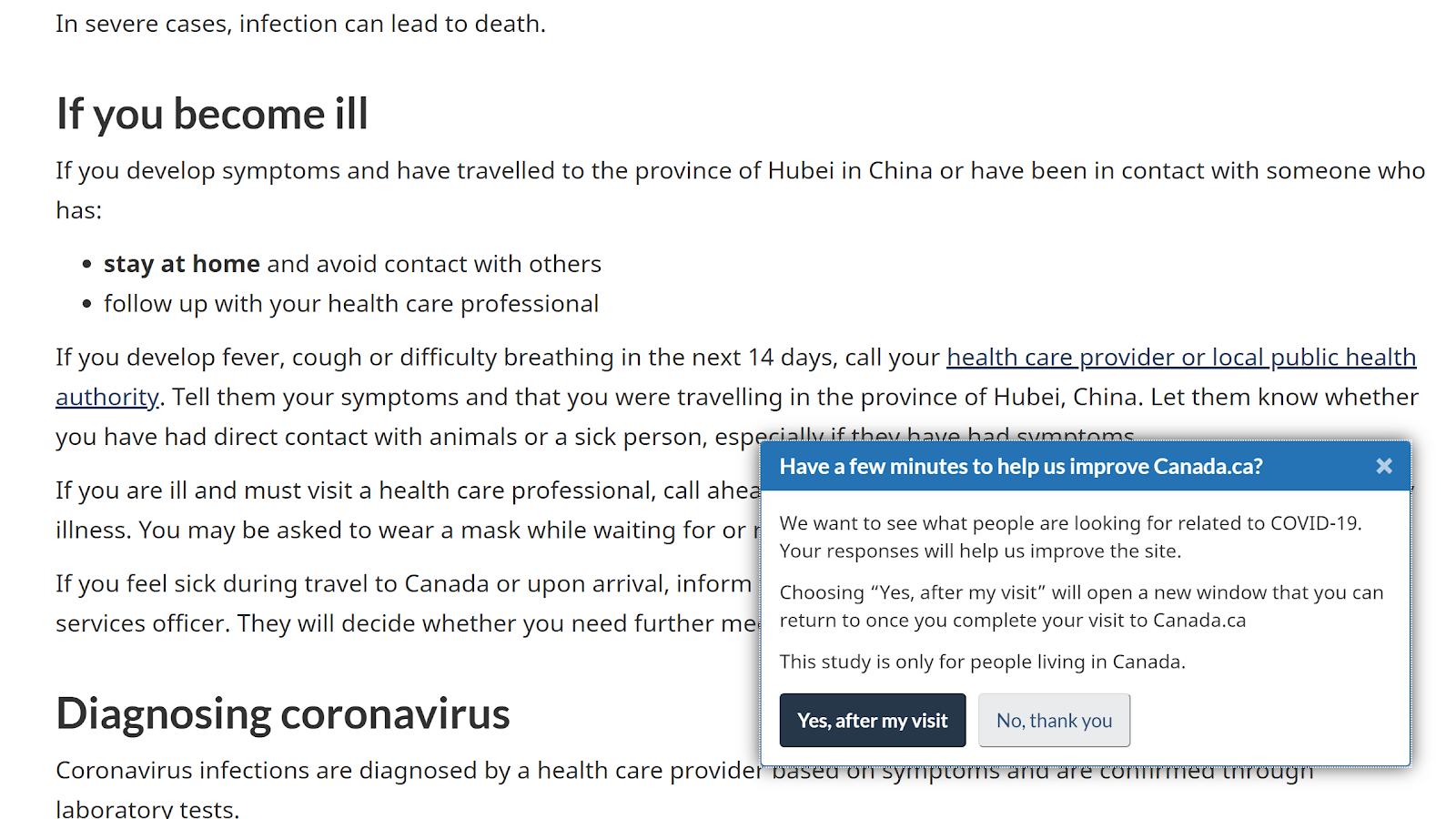 3
Insight into top task / resource needs
Top-task identification study asked website visitors to:
Select up to 5 tasks / resources that are most important to you when interacting with the Government of Canada
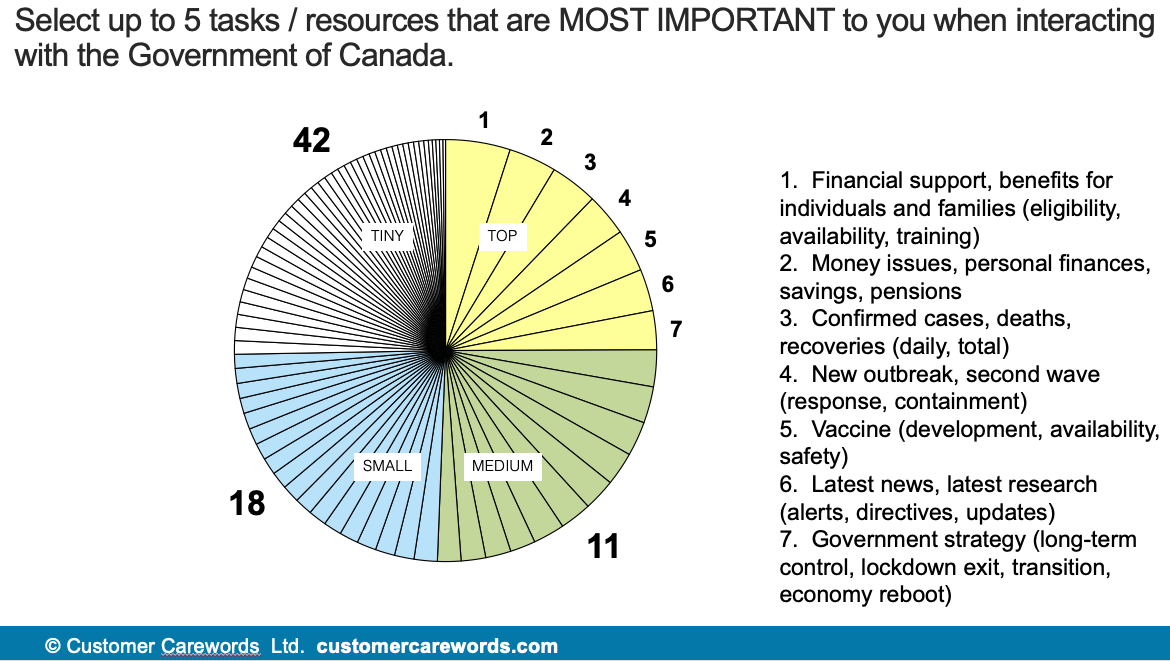 Answers selected from randomized list of 78 topics, created based on WHO study categories and Canada.ca-specific data
Results sorted by number & percentage of votes for top tasks / resources
Top results (25% of votes) were for these seven top tasks and resources:
1) Financial support, benefits	5)Vaccine
2) Money issues				6) Latest updates
3) Outbreak cases data		7) GC strategy
4) New outbreak, second wave
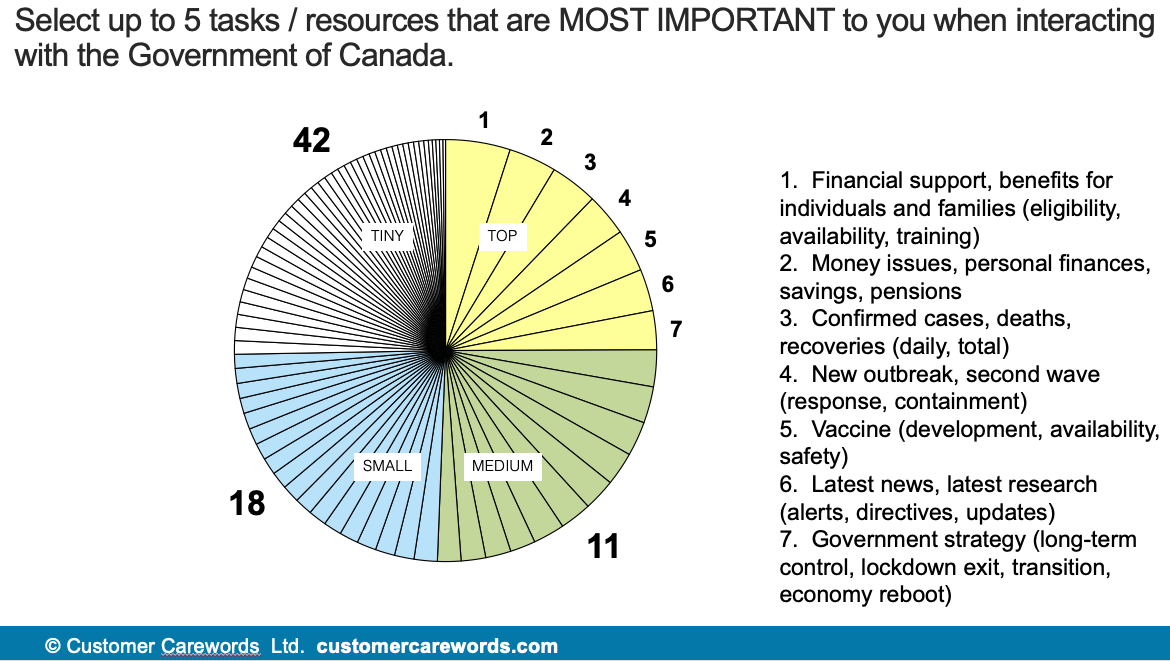 4
Results: Top 20 most important tasks
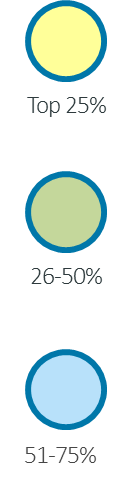 5
*People vote for up to 5 tasks - so percentages do not add up to 100
Results: 3rd quartile tasks
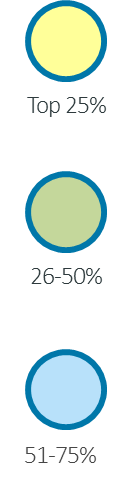 6
*People vote for up to 5 tasks - so percentages do not add up to 100
Results: 4th quartile tasks
7
Top audience votes vary only slightly
For business, the top task is missing from this list – 34%  voted for ‘Financial support for businesses and organizations (eligibility, availability, training) – lists by audience in annex
8
Canada – WHO comparison
70% overlap between Canada and WHO top tasks 
(highlighted in yellow)
*The divergences in top tasks are not surprising, as people have different needs from their Government than from the WHO, such as financial  assistance.
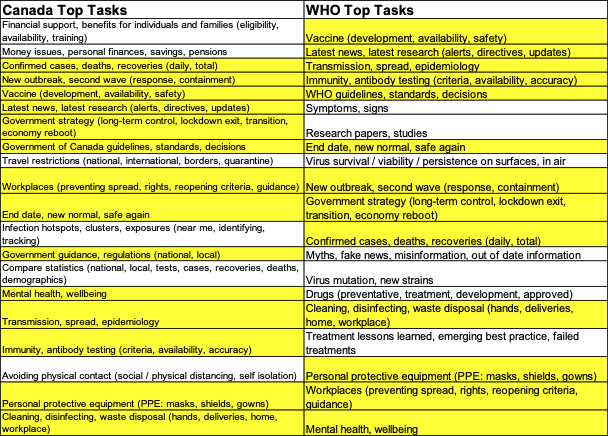 9
[Speaker Notes: 75% overlap with Norway’s results]
Top-task alignment with Canada.ca
Results compared with existing Canada.ca COVID-19 content and resources
(in violet).

Also, identifies new and future content areas that will need attention, e.g. containment and reopening 
(in orange).
10
[Speaker Notes: There may be work underway on these containment and reopening topics]
Canada.ca/coronavirus
Current site
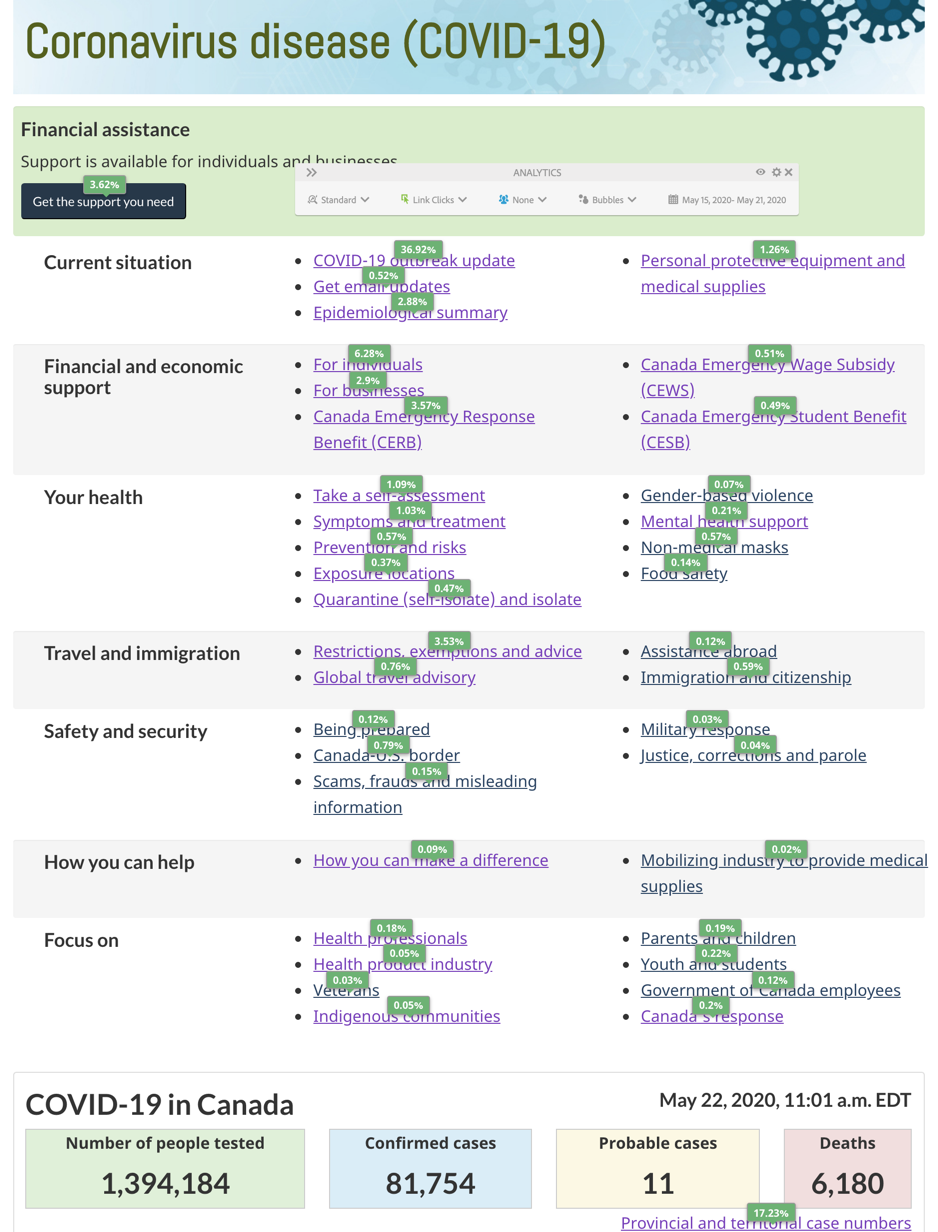 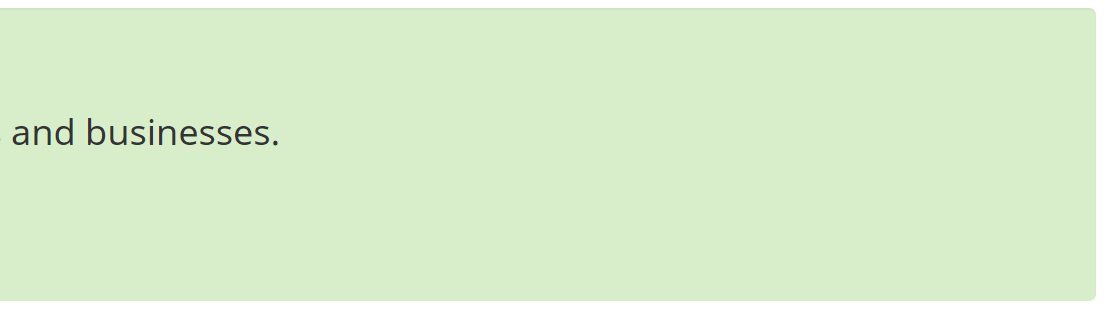 Results matched with Canada.ca/coronavirus webpage & click map.

Top tasks / resources identified in study:
Financial support
Outbreak data (confirmed cases, deaths, recoveries)
11
Next steps
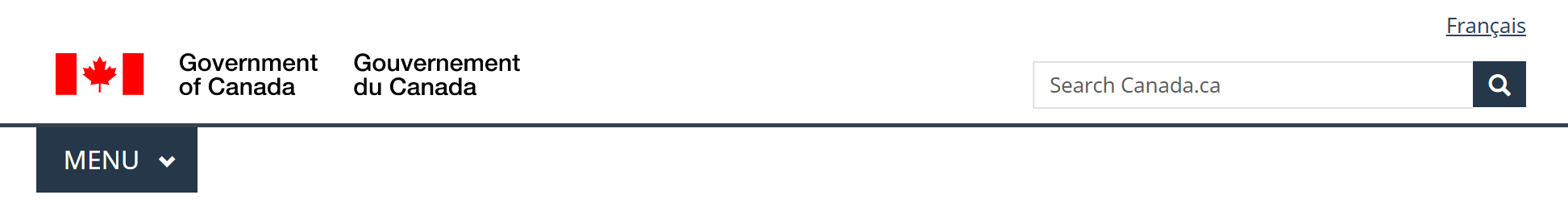 Share results with GC teams, and compare with other data.
Identify missing content for top tasks. 
Determine content in policy and planning stages within GC/HC
Prioritize & deprioritize top tasks and ‘tiny tasks’
Create new content and resource categories
Rationalize with existing structure and analytics
Test, develop and launch content as it is available
Keep testing and improving
Canada.ca/coronavirus (COVID-19)
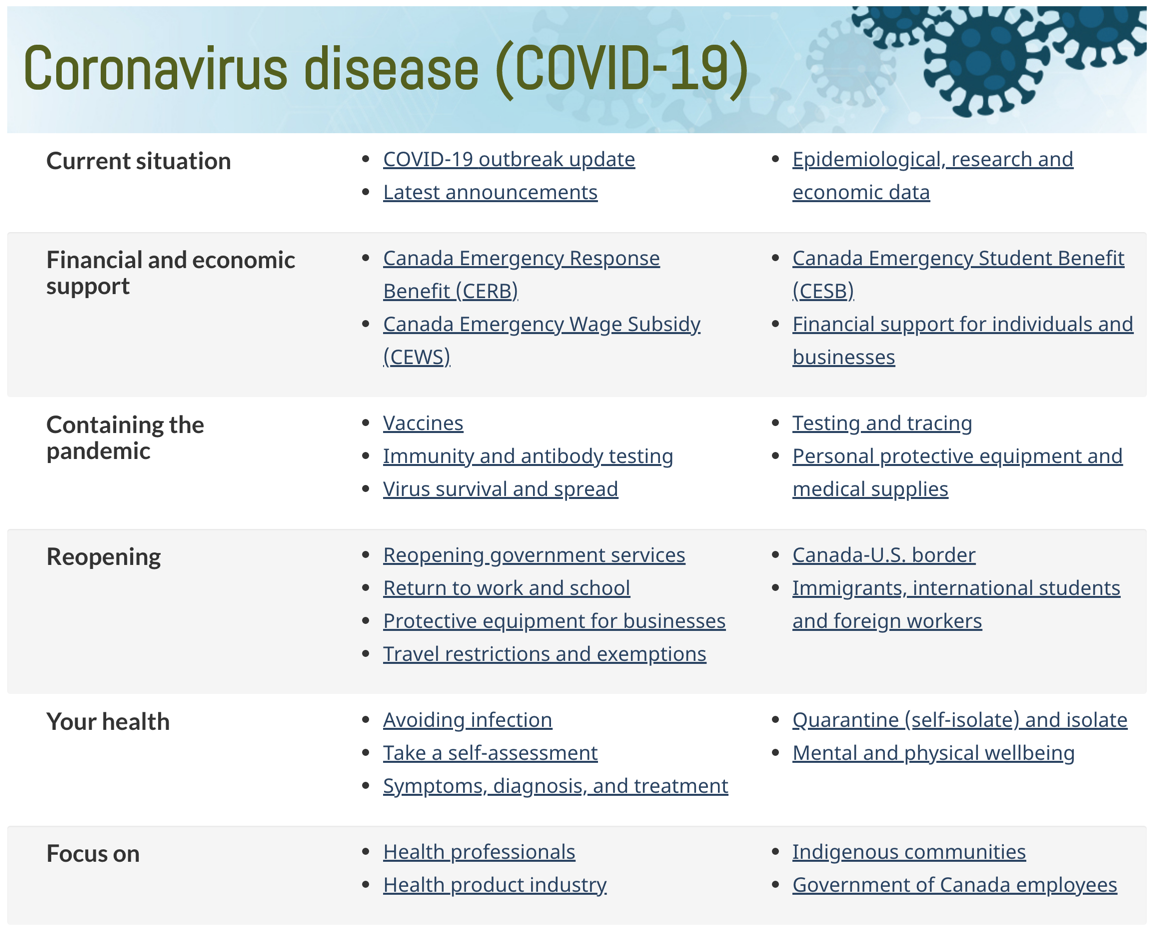 12
[Speaker Notes: Prototype https://test.canada.ca/covid-19-guidance/proto/landing-recovery.html]
Annex - Top-task study respondents
Identification
Locations
13
Annex - Top-task study respondents
Ages
Use of Canada.ca
14
Individuals and familiesTop votes for 5,498 respondents
15
Business: Top votes -191 respondents
16
Academics,researchers and studentsTop votes – 172 respondents
17
Government employees Top votes – 107 respondents
18
Public health officers & health care providers: Top votes for 130 people
19